федеральная информационная системаФедеральный реестр сведений о документах об образовании и (или)о квалификации, документах об обучении(ФИС ФРДО)
Условия подключения к ФИС ФРДО

Порядок внесения сведений в ФИС ФРДО
Нормативные документы
Федеральный закон от 29 декабря 2012 г. № 273-ФЗ 
«Об образовании в Российской Федерации» 
части 9 и 10 статья 98, пункт 2 части 15 статьи 107
Постановление Правительства РФ 
от 26 августа 2013 г. № 729  
«О федеральной информационной системе «Федеральный реестр сведений о документах об образовании и (или) о квалификации, документах об обучении.
Федеральный закон 27 июля 2006 г. № 152-ФЗ 
«О персональных данных»
Выбор схемы подключения
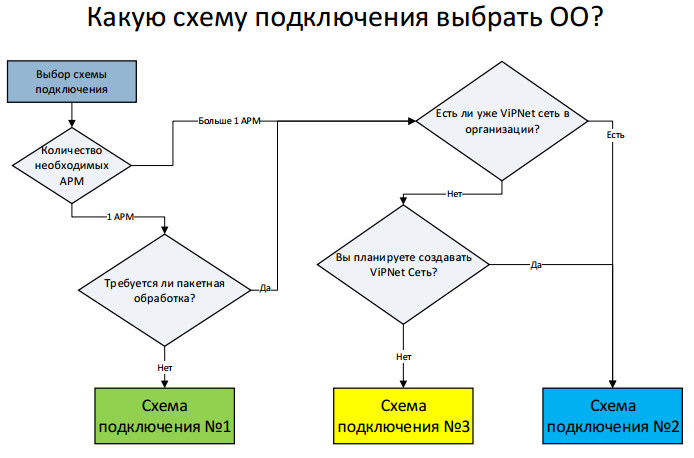 Условия для подключения к защищенной сети Рособрнадзора
Для выполнения установленных требований и нейтрализации актуальных угроз безопасности информации необходимо:
– создание или актуализация организационно-распорядительной документации оператора, регламентирующей обработку и защиту информации в информационной системе;
– моделирование угроз безопасности информации (составление «Модели угроз безопасности информации при ее обработке в информационной системе»);
– разработка Технического задания на создание системы защиты информации в информационной системе;
– закупка, установка и настройка средств защиты информации, прошедших процедуру оценки соответствия.

После выполнения вышеперечисленных действий может быть выдан «Аттестат соответствия информационной системы требованиям безопасности информации», необходимый для согласования схемы подключения с ФГБУ «ФИОКО».
Образовательная организация
Получение усиленной квалифицированной ЭЦП
Приобретение оборудования разработка ОРД, получение аттестата соответствия информационной системы
Документы на согласование  схемы
Удостоверяющий центр
Лицензиат
Передача лицензий на ключи 
оборудования СЗИ и СКЗИ
ФГБУ «ФИОКО»
Проверка документов, согласование схемы, генерация ПКИ
ОАО «ИнфоТеКС» (поставщик оборудования и лицензий для выпуска ПКИ)
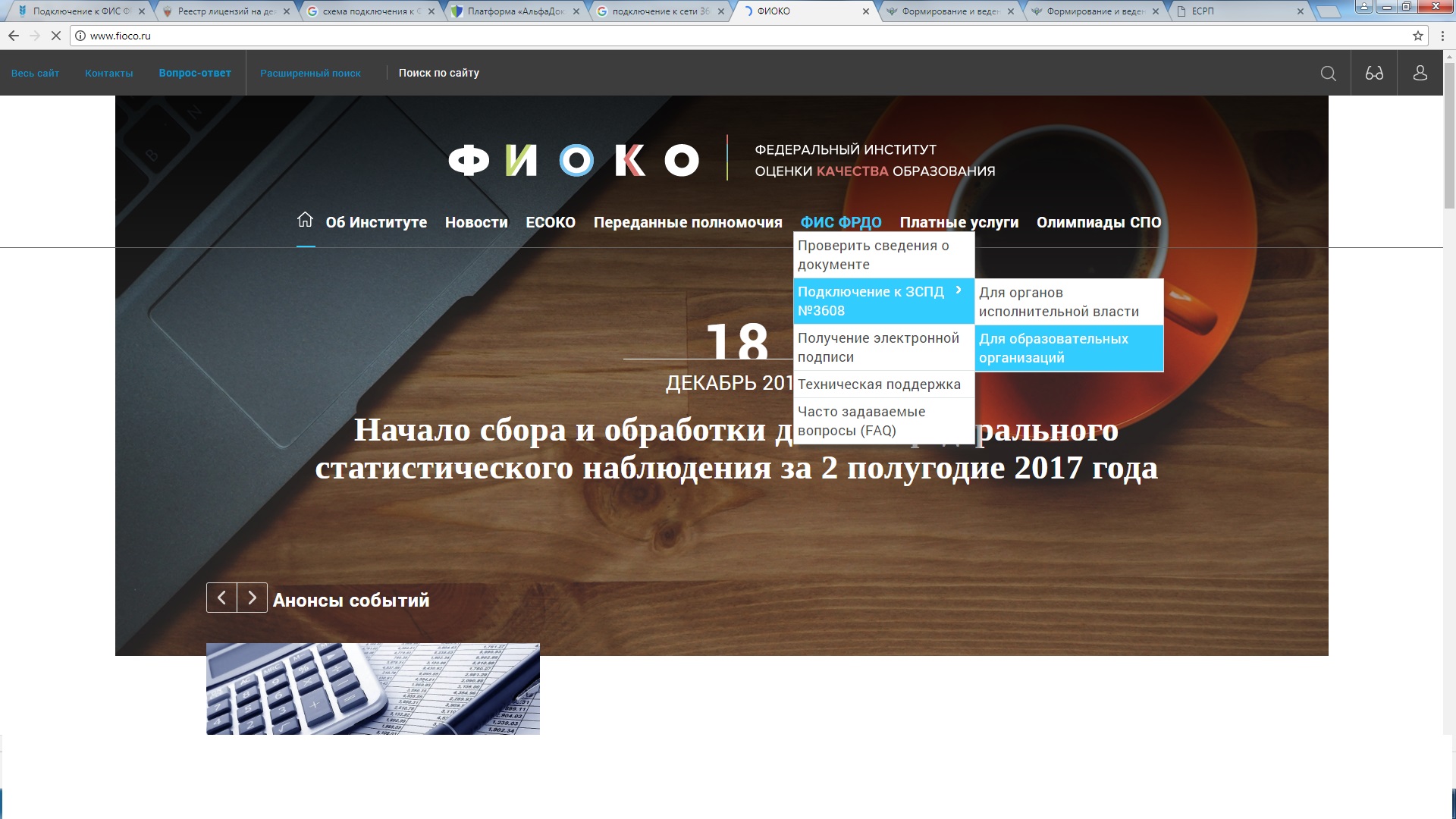 Сайт:  http://www.fioco.ru
По вопросам подключения к защищенной сети передачи данных №3608:
 Телефон: +7 (495) 608-85-89         e-mail: vipnet@fioco.ru
Для подключения к сети Рособрнадзора 3608
 по схеме 1 вариант 2 необходимо предоставить 
следующие документы:
Заверенная организацией копия Устава/ Положения
Заверенная организацией копия Приказа о назначении руководителя
Заверенная организацией копия Приказа о назначении ответственного лица (шаблон во вложении)
Форма (в PDF и в Word) согласования схемы подключения к сети Рособрнадзора (шаблон во вложении)
Письмо на имя директора ФГБУ «ФИОКО» (шаблон во вложении)
Копия аттестата соответствия (в соответствии с Положением по аттестации объектов информатизации по требованиям безопасности информации, утвержденным Гостехкомиссией РФ 25.11.1994 (во вложении))
Копия лицензии на право пользования ViPNet client для сети 3608
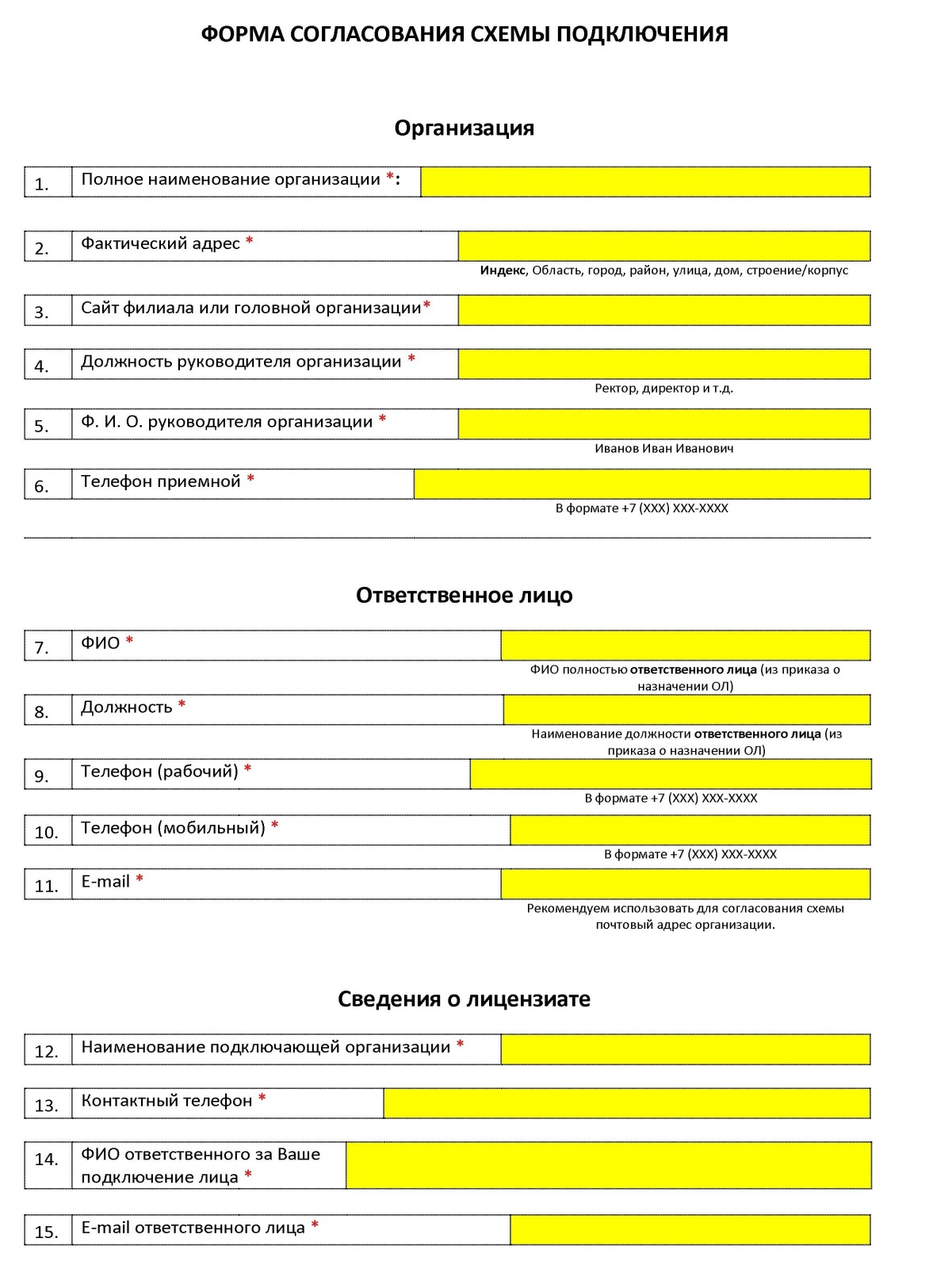 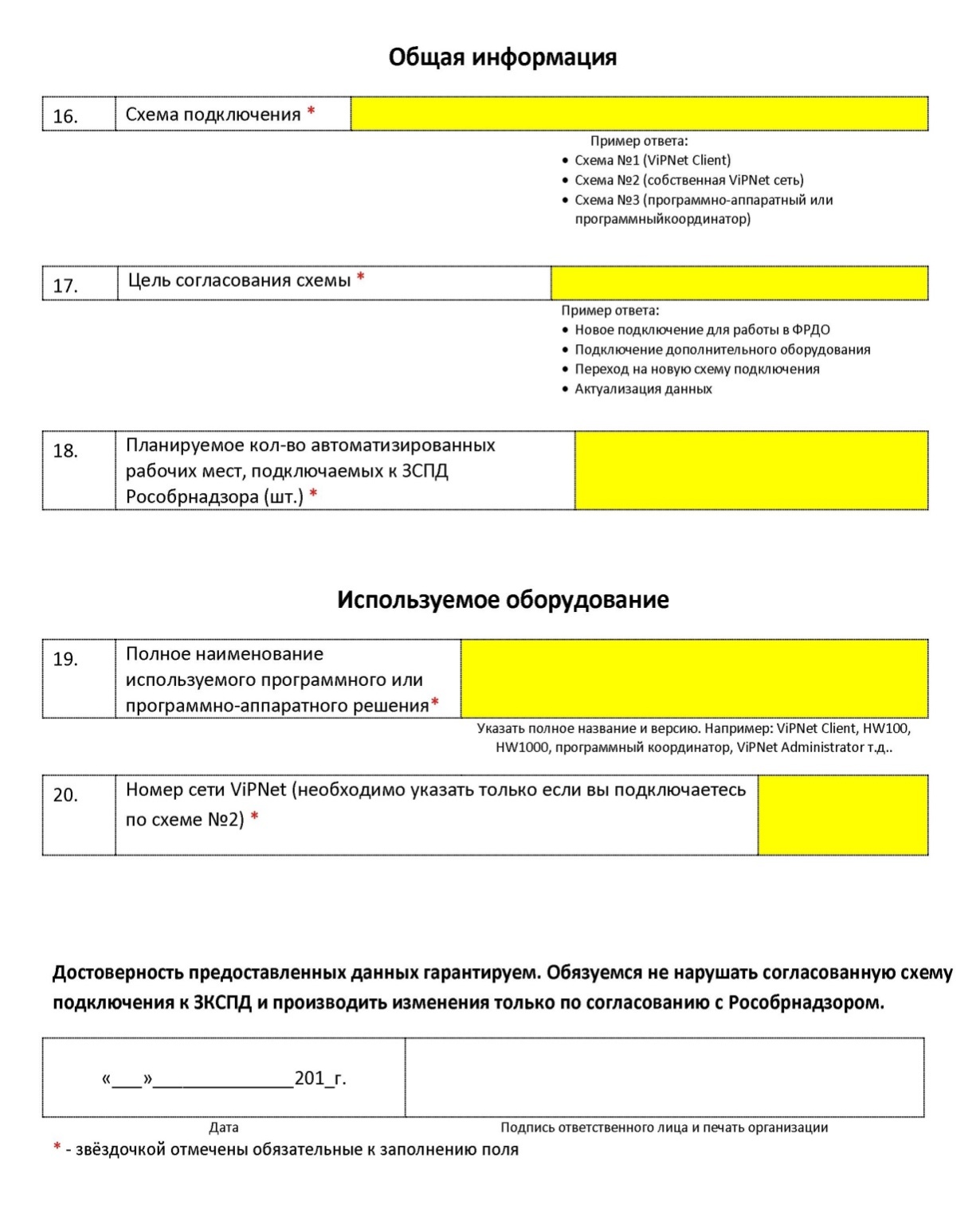 Для подключения к сети Рособрнадзора 3608 по схеме 1 вариант 2 необходимо предоставить следующие документы:
Заверенная организацией копия Устава/ Положения
Заверенная организацией копия Приказа о назначении руководителя
Заверенная организацией копия Приказа о назначении ответственного лица (шаблон во вложении)
Форма (в PDF и в Word) согласования схемы подключения к сети Рособрнадзора (шаблон во вложении)
Письмо на имя директора ФГБУ «ФИОКО» (шаблон во вложении)
Копия аттестата соответствия (в соответствии с Положением по аттестации объектов информатизации по требованиям безопасности информации, утвержденным Гостехкомиссией РФ 25.11.1994 (во вложении))
Копия лицензии на право пользования ViPNet client для сети 3608
ФИС ФРДО
Шаблон ФИС ФРДО
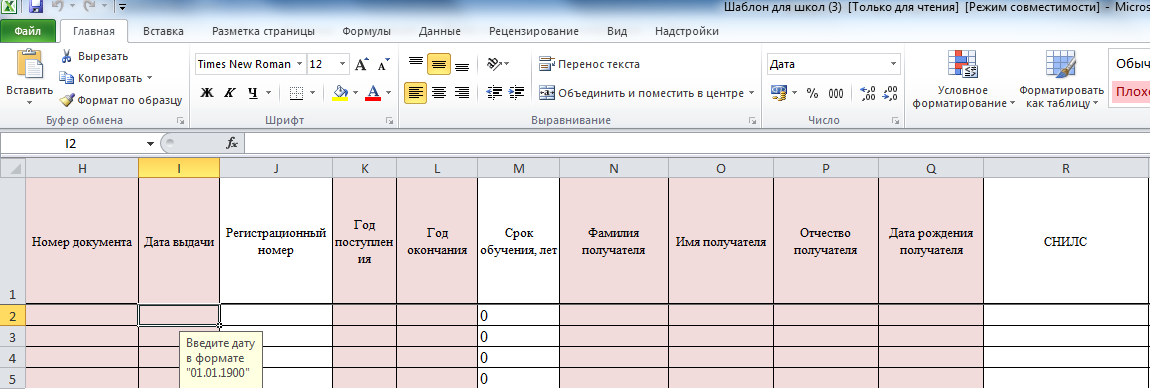 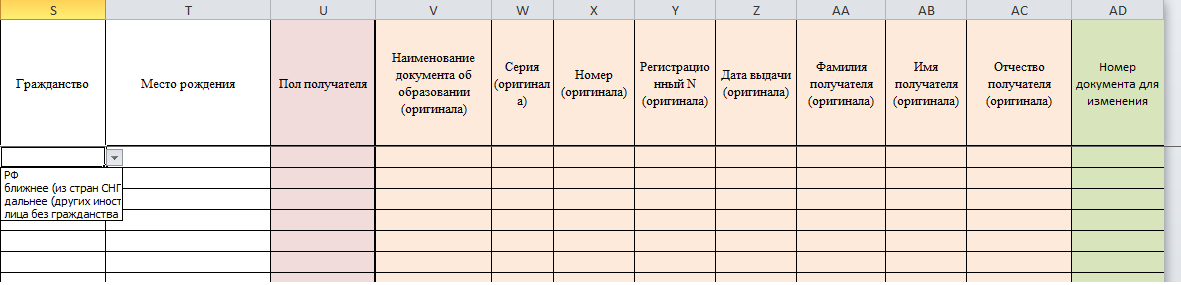 Контактная  информация
ФГБУ «ФИОКО»
http://www.fioco.ru/
По вопросам подключения к защищенной сети передачи данных №3608:
Телефон: +7 (495) 608-85-89
e-mail: vipnet@fioco. ru 
РОСОБРНАДЗОР
http://obrnadzor.gov.ru/ru/activity/uc/about/index.php
 По вопросам функционала ФИС ФРДО: 
Телефон: +7 (495) 608-85-89
e-mail: frdo@obrnadzor.gov.ru
УДОСТОВЕРЯЮЩИЙ ЦЕНТР РОСОБРНАДЗОРА
Связь по вопросам технической поддержки пользователейТелефон: +7 (495) 530-10-12